শুভেচ্ছা স্বাগতম
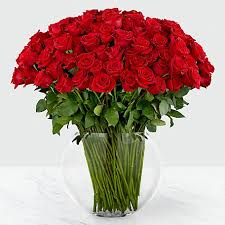 পরিচিতি
মৃত্যুঞ্জয় কুমার কুণ্ডু     
দিঘলিয়া উচ্চবিদ্দ্যালয় 
লোহাগড়া,নড়াইল
তারিখঃ28/০8/২০১9
 ই-মেইলঃmjoykundu@gmail.com
 মোবাইল নম্বরঃ০1716841586
পাঠ পরিচিতি
শ্রেণীঃ ৮ম
অধ্যায়ঃ  একাদশ (আলো)
তারিখঃ০8/০২/২০১৯
   ই-মেইলঃmjoykundu@gmail.com
   মোবাইল নম্বরঃ০1716841586
শিখন ফল
এ পাঠ শেষে শিক্ষার্থীরা -
                                                            সম্পর্কে বলতে পারবে।
পূর্ণ অভ্যন্তরীণ প্রতিফলনের শর্ত লিখতে পারবে
পূর্ণ অভ্যন্তরীণ প্রতিফলনের বাস্তব প্রয়োগ করতে পারবে
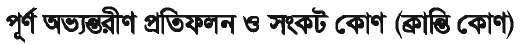 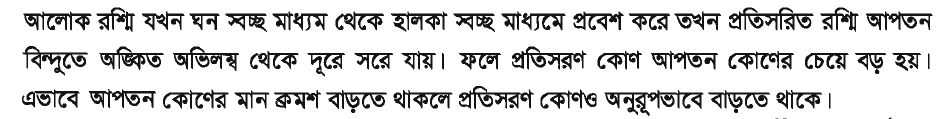 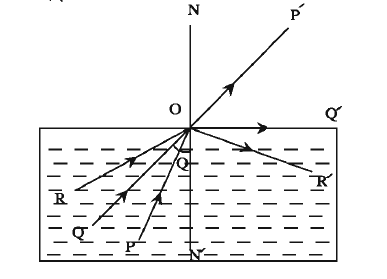 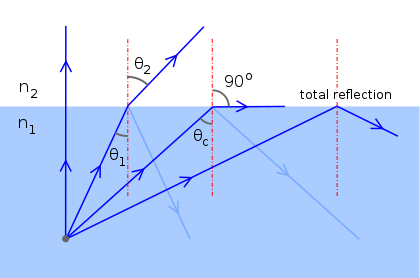 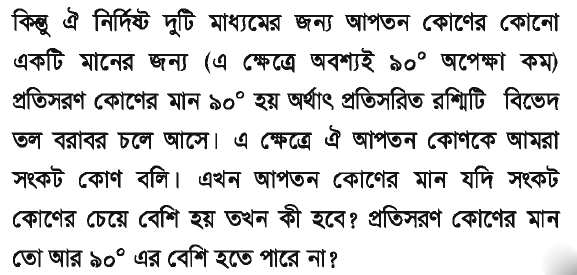 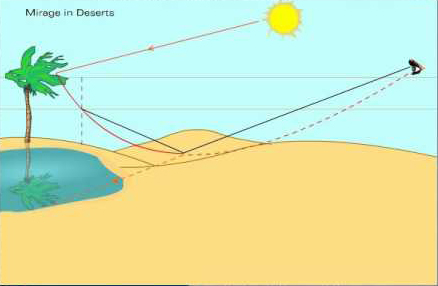 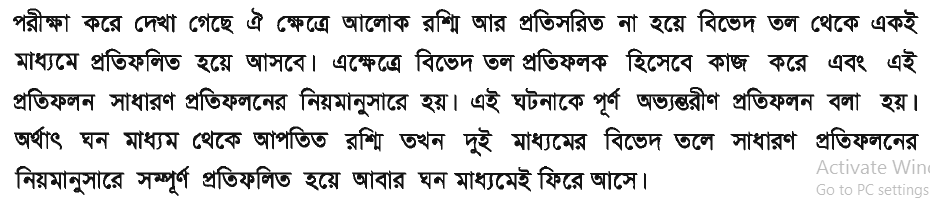 বাড়ির কাজ
পূর্ণ অভ্যন্তরীণ প্রতিফলনের বাস্তব আরেকটি 

উদাহরণ লিখে আনবে।
ধন্যবাদ